Technology Investigation
By: Adriel Castro
Armored Vehicles-Tank
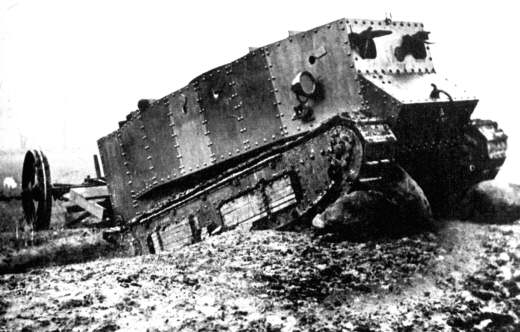 GTT Project 1.1.3a
Technology Investigation
By: Jaden Patel
Tank
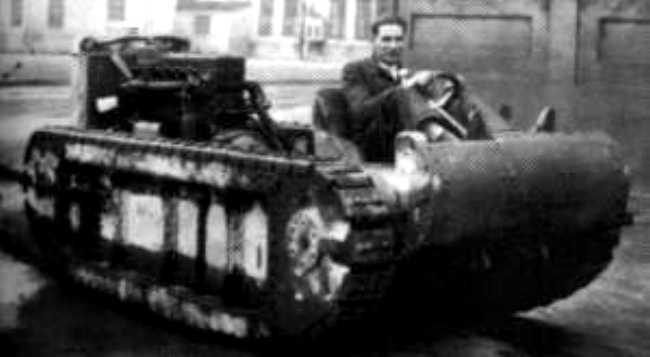 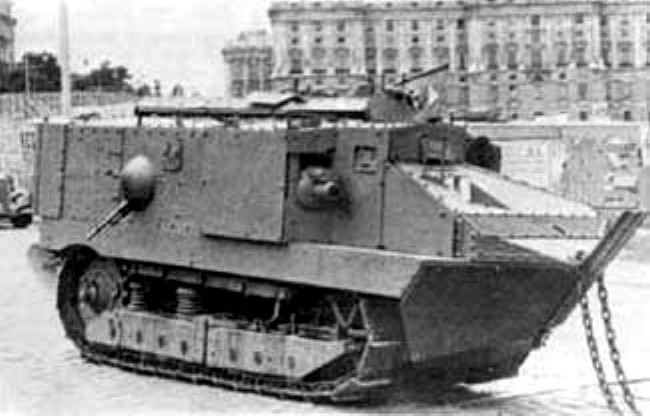 GTT Project 1.1.3a
History
Main Functions:
Caterpillar Tracks, Internal Combustion Engine, Hull, Turret, Armor, Guns
The First Purpose of the Tank was to be able to get to the side of the enemy in wars and or battles to attack. It was also used to go in and over enemy areas
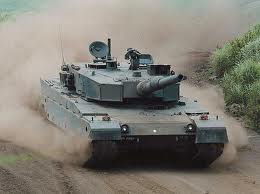 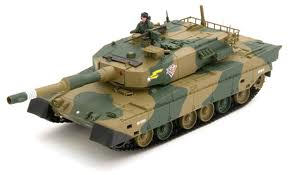 History
Purpose
Main functions
The two missiles on the top ,the armor on continues tracks the hatch to go in and out and the main sheet of armor on the tank.
To fight in battles ,wars, combat and machinery used to destroy enemy battle ground .
Title of Slide
British Army, 1916 (No Individual Person) inspired by Richard Edgeworth’s  Caterpillar Tractor
Invention Details: The Idea Of The Tank was inspired by Richard Edgeworth Invention of the Caterpillar Tractor which gave attention to The British Army around the 1900’s. The British thought of a Tractor like that can travel through ground like ( mud, dirt, etc.) except covered with armor they could cross and go over into enemy trenches and still survive. So they passed the idea to the government and was passed of as a project. The Original Tanks were not used until the end of 1916 but did not work out because the tanks were breaking down until  the army saw the great potential of the tanks also and got to work with it and year later successfully they worked perfectly and worked on November 17, 1917
Inventor Information
Inventor and date: General Creighton
Invention details: The “tank "was not the first military use the first was a tractor but just adding guns, canons and armor just made it better.
Original vs Today
Original : Armored Tractor, Caterpillar Tracks, internal combustion engine, 2 revolving machine guns, bulletproof casing, turret

Today: Gas Turbine Engines, Digital Fuel control system, Improved Armor, automatic hydrokinetic transmission, Cannons, explosive firepower, turret, fire control system, penetrating armor ammo
Original vs. Today
Original :The original was  very complex meaning it did not have all the new fetchers 'that we have on the now a day m1 tank.   


Today: Today our m1 tanks have all the armor and military that we need to survive any combat battle .
Quote about the Invention
Quotes : “ If the tanks succeed, then victory follows.”
-Heinz Guderian 
“Our country is not in crisis; there are no tanks in the streets. No matter what the outcome of the president's situation, life in America will go on. Our lives will continue to be filled with practical matters, not constitutional ones.”
-Jennifer Dunn
“Tanks come in two forms: the dangerous, deadly kind and the "liberating" kind.”
- Robert Fisk
Quote about the Invention
Quote: “if the tanks succeed then victory follows” by: Heinz Guderian
Quote:”the tanks come in two forms :deadly kind and the “liberating kind”. by:  Robert fisk
Innovations for improvement
Tanks Should Have Heat-Seeking Camera That Shows any enemies around inbound by you
 It Should Work Like A Bike Except for a Tank to save gas and money
 I would Use Solar Power To Save Gas again but even greener
Innovations for improvement
I would put cameras on the out side  to protect our blind side.
I would also put more guns on it to have rapid fire when I need to reload .  
I would have the tank solar power to save focal flues.
Types of Inventions
Heavy Tanks- Used To Attract attention on the battlefield and to also to control the battlefield and clear an area  

Light Tanks- Are lightly armored and have more speed and are smaller and are also used to attack other tanks
Types Inventions
Heavy Tanks-  
 


Light Tanks-
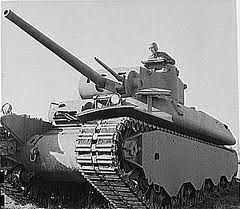 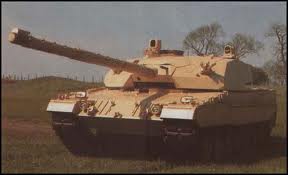 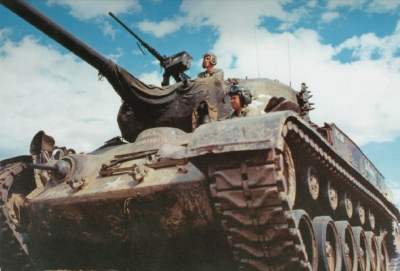 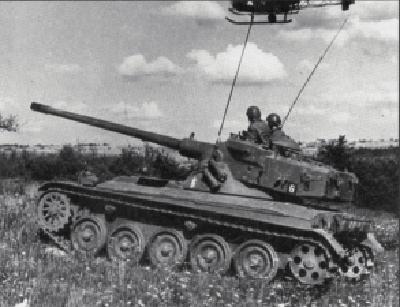 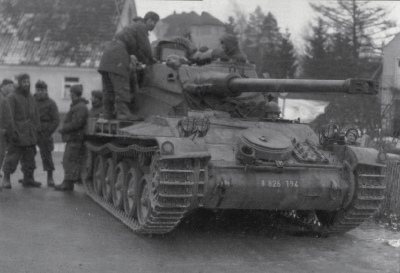 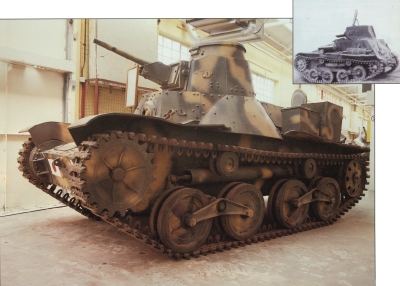 Types of Inventions
M1 tank  

 water tank
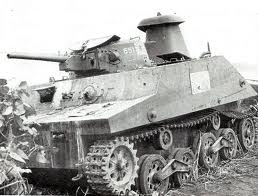 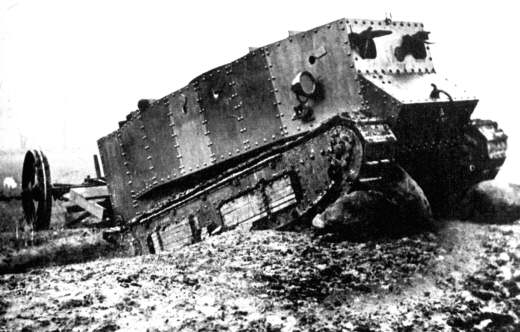 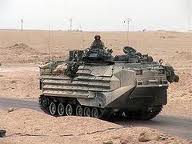 Types Inventions
Heavy tank 



 light tank
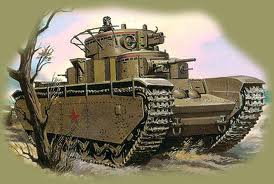 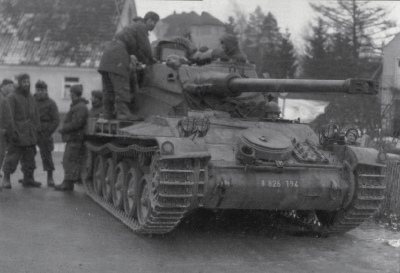 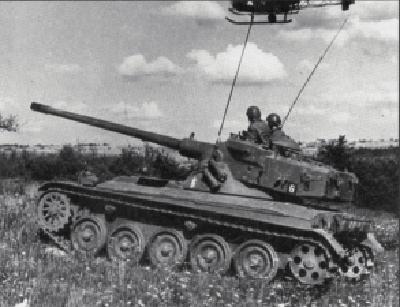 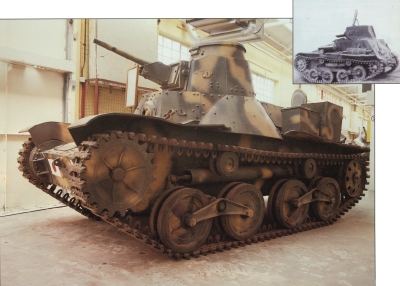 Technology of Invention
To Create a armored device that is able to get into and over enemy lines without being injured, hurt, shot, etc. and  doesn’t have the disadvantage of running out of ammo faster to take out enemies than a regular average gun and dying in the line of fire.
Technology of Invention
Canons ,guns ,and scopes and heavy duty protection.
Overview of the Creation
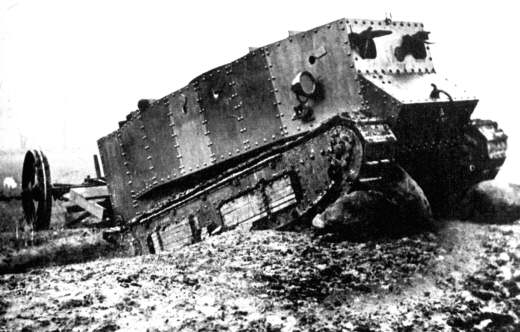 Overview of the Creation
Positive Impact of Invention
It helps the army stay safer and equipped in a battle 
It Gives us better chances to win a battle or in combat
 It allows us to reach our goal such as going into enemy lines without getting hurt
 It Strengths our defense between other countries and other armies
Negative impact on Society
The Negative impact of the Tank is that the government spends lots of money to get tanks produced and that hurts the government and also other countries could make their own tanks to use against anyone which would cause more rage leading to more violent battles.
Positive Impact of Invention
Helps win wars 
 helps protect solders
 transpiration
Helps reach our goal
Negative impact on Society
Takes up a lot of gas
Resources
http://science.howstuffworks.com/m1-tank1.htm      
http://science.howstuffworks.com/enlarge-image.htm?terms=tank+-thomas&gallery=1&page=22
http://science.howstuffworks.com/m-26-general-pershing-heavy-tank2.htm
 http://www.historywiz.org/tank.htm

 http://www.brainyquote.com/quotes/keywords/tanks.html

http://mailer.fsu.edu/~akirk/tanks/UnitedStates/heavytanks/HeavyTanks.html

 http://www.firstworldwar.com/weaponry/tanks.htm

 http://science.howstuffworks.com/m1-tank2.htm

 http://science.howstuffworks.com/m1-tank1.htm

 http://science.howstuffworks.com/m1-tank3.htm
http://mailer.fsu.edu/~akirk/tanks/UnitedStates/heavytanks/HeavyTanks.html

http://www.militaryfactory.com/armor/light-tanks.asp
http://science.howstuffworks.com/amx-13-light-tank.htm
Resources
http://www.militaryphotos.net/forums/showthread.php?6515-Old-tanks-in-spain.  
 http://www.historywiz.org/tank.htm
 http://www.brainyquote.com/quotes/keywords/tanks.html
http://mailer.fsu.edu/~akirk/tanks/UnitedStates/heavytanks/HeavyTanks.html
 http://www.firstworldwar.com/weaponry/tanks.htm
 http://science.howstuffworks.com/m1-tank2.htm
 http://science.howstuffworks.com/m1-tank1.htm
 http://science.howstuffworks.com/m1-tank3.htm
http://mailer.fsu.edu/~akirk/tanks/UnitedStates/heavytanks/HeavyTanks.html
http://www.militaryfactory.com/armor/light-tanks.asp
http://science.howstuffworks.com/amx-13-light-tank.htm